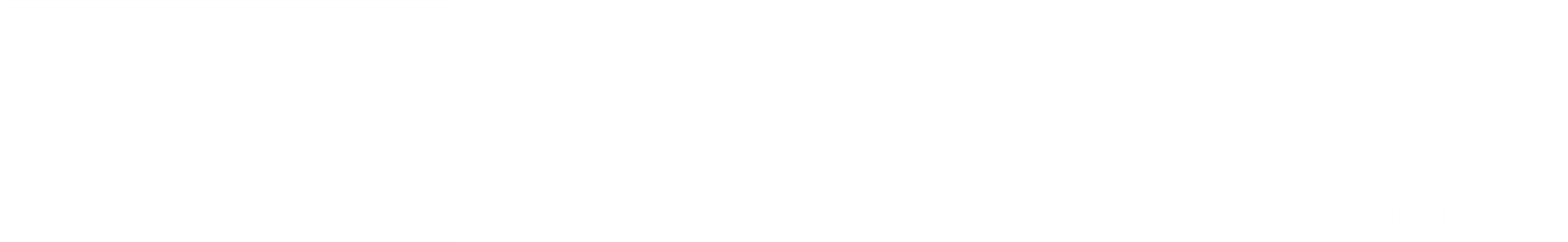 Industry session
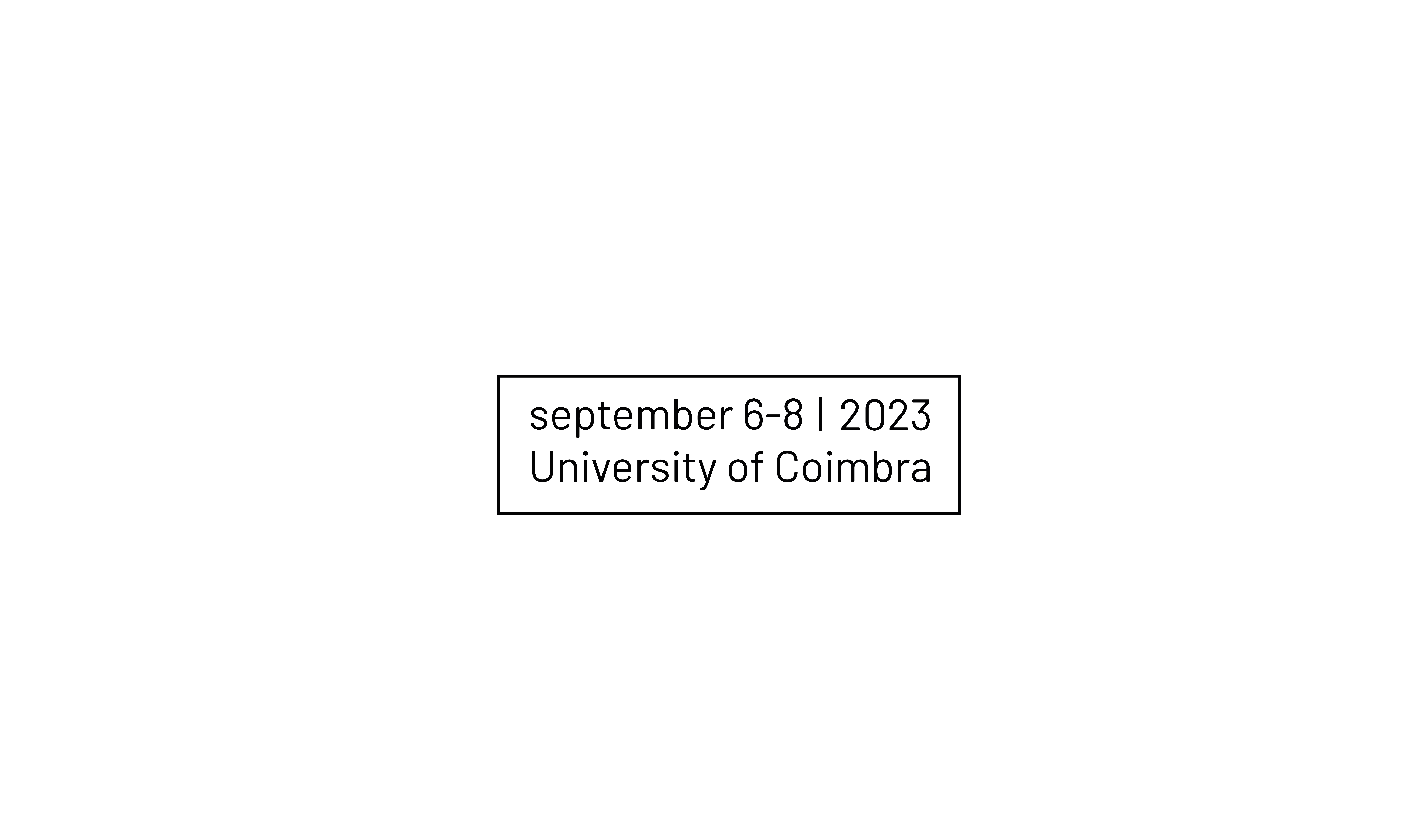 TÍTULO DA APRESENTAÇÃO
Nome Orador 
Afiliação
Organizado por:
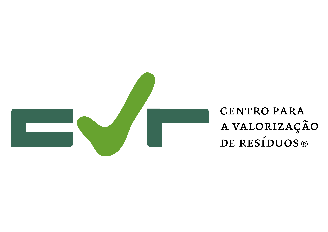 Logo da entidade organizadora
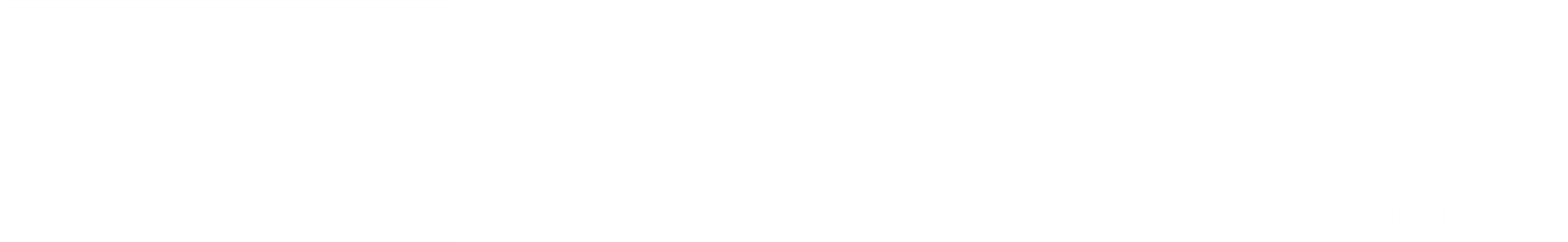 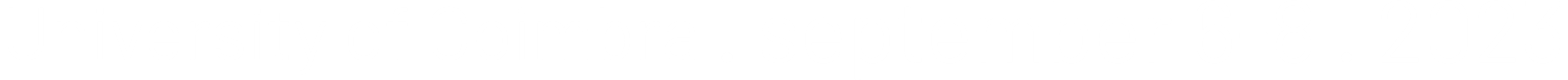 Title
Text